Acute Urinary Tract Infections (UTIs) in Primary Care
An online webinar to discuss the prevention and treatment of acute UTIs in Primary care
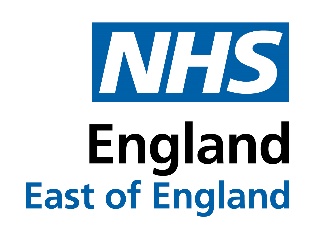 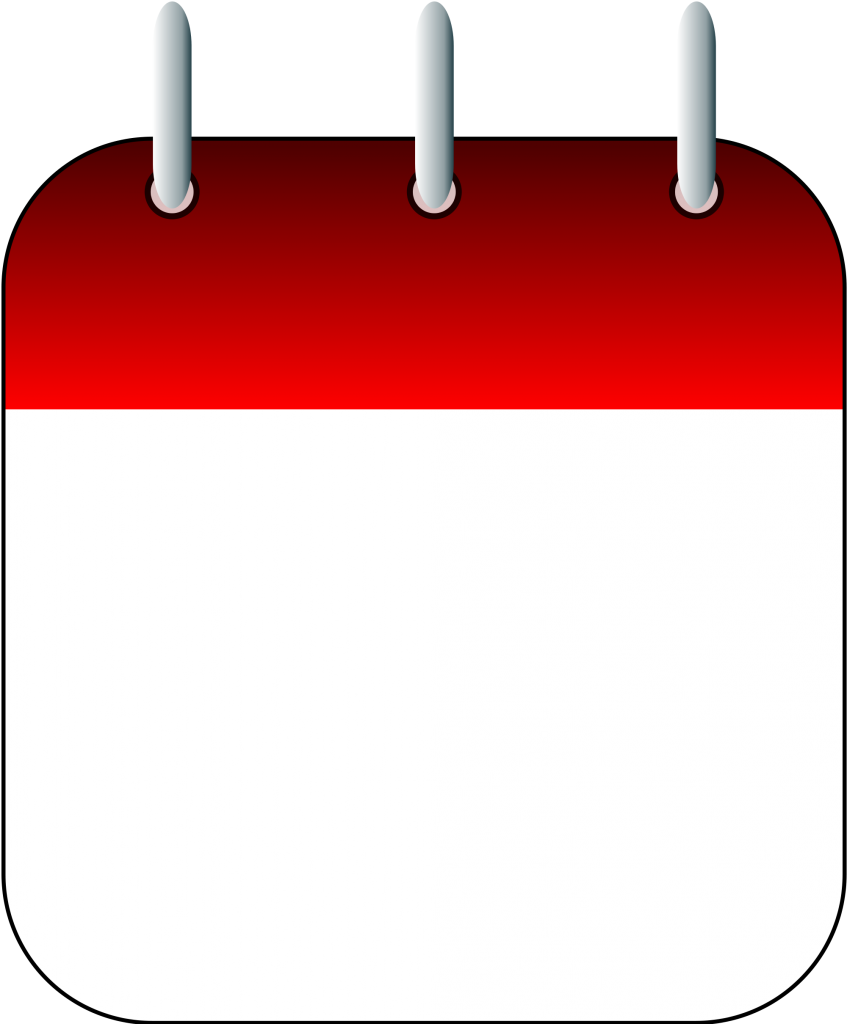 Date – Tuesday 25th June 2024
Time - 1-2pm
      Via Teams
Did you know;
UTIs are one of the most common bacterial infections managed in General Practice, and are major drivers of antibiotic prescribing
UTIs are one of the leading causes of life-threatening E.Coli bloodstream infections in England and are a major contributor to the burden of antibiotic resistant infections 
Over the last 5 years, UTIs  have led to more than 800,000 admissions to hospitals
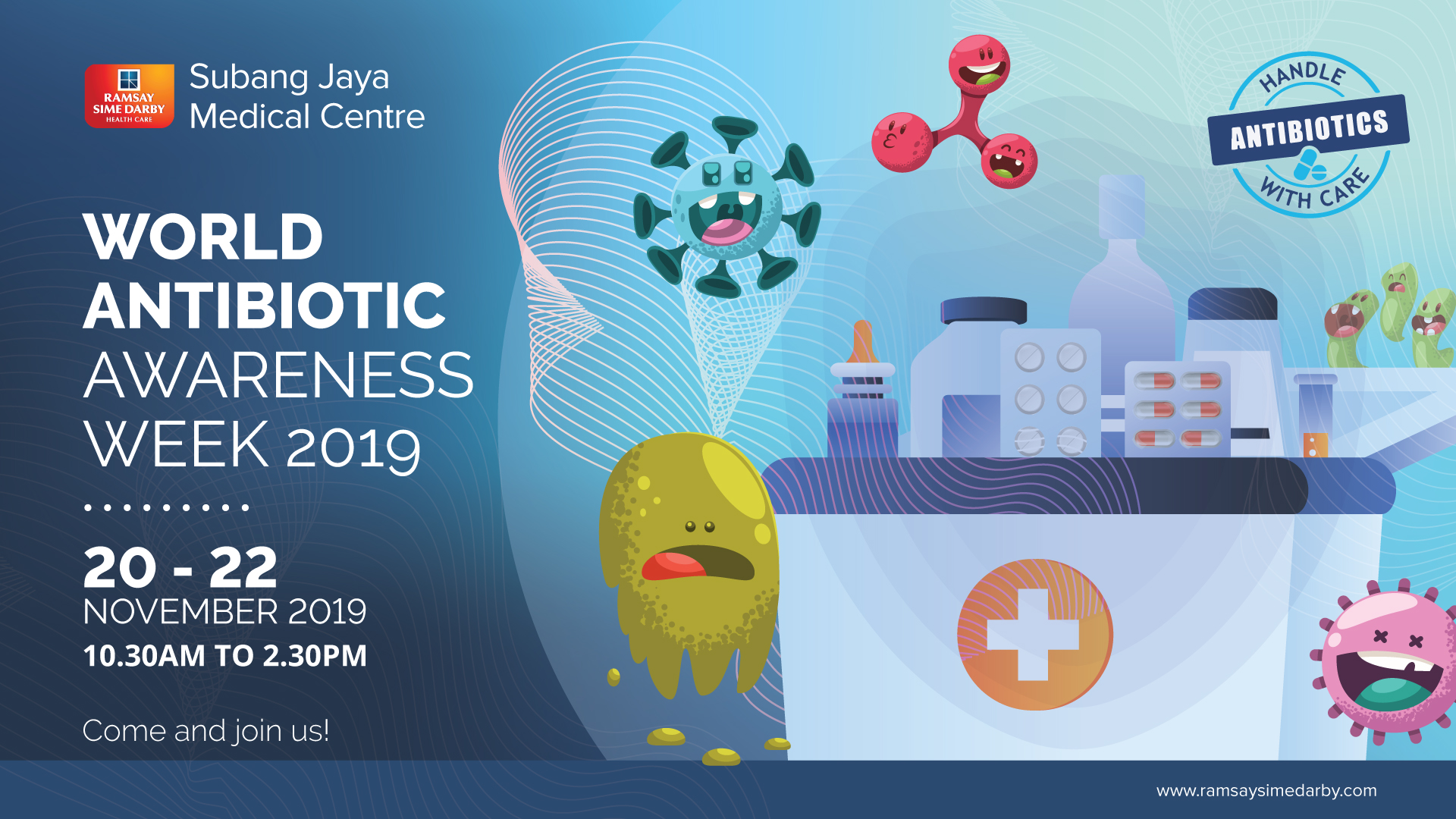 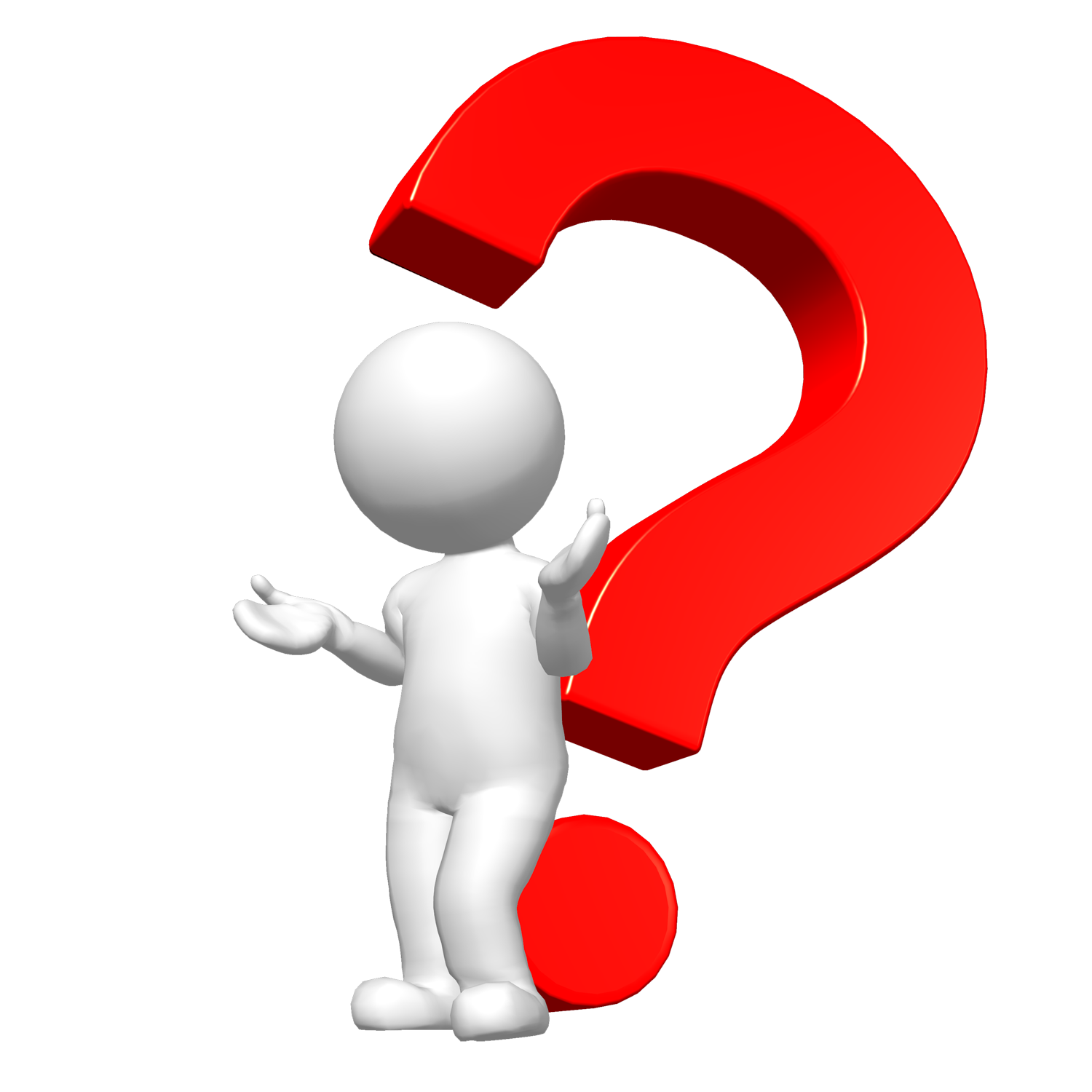 If you would like to be sent an invite for this webinar then please email Alishah.lakha@nhs.net or naomifleming@nhs.net
This Photo by Unknown Author is licensed under CC BY-NC